GEBCO and Seabed 2030
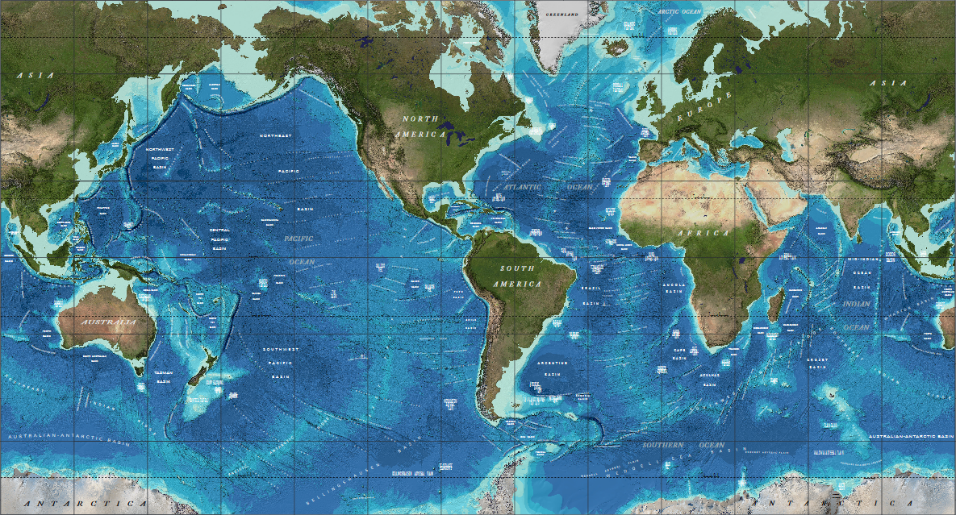 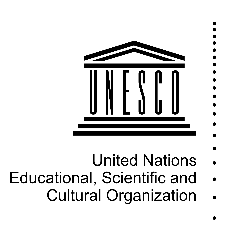 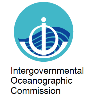 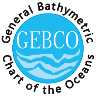 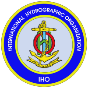 What is GEBCO?
GEneral Bathymetric Chart of the Oceans
An international group of experts who work on the development of a range of bathymetric data sets and data products
Aims to provide the most authoritative, publicly-available bathymetric data sets for the world’s oceans 
Operates under the auspices of the International Hydrographic Organization (IHO) and the Intergovernmental Oceanographic Commission (IOC) of UNESCO
First GEBCO paper chart series initiated in 1903(!)
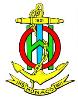 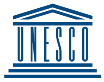 United Nations Educational Scientific and Cultural Organization
International Hydrographic Organisation
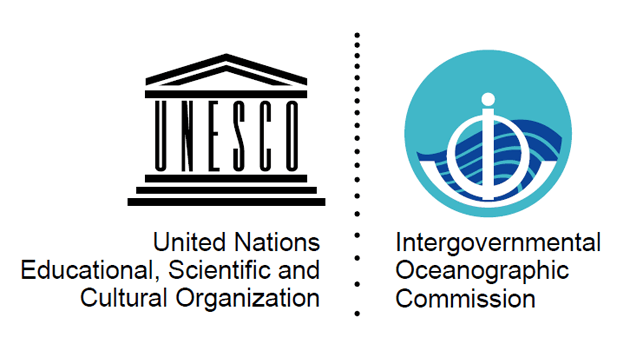 Intergovernmental Oceanographic Commission
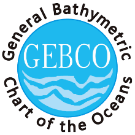 Guiding Committee
Technical Sub-Committee on Ocean Mapping (TSCOM)
Sub-Committee  on Regional Undersea Mapping (SCRUM)
Scientific Committee on Undersea Feature Names (SCUFN)
Regional mapping work
GEBCO has setup the Sub-Committee on Regional Undersea Mapping  (SCRUM) to:

Build a closer collaboration with regional mapping efforts and coordinate, as well as encourage, the incorporation of their compilations into GEBCO.

The Global GEBCO grid is continuously updated in part from these regional grids, benefiting greatly from their local knowledge and expertise. 

www.gebco.net/regional_mapping/mapping_projects/
GEBCO Products
Gridded Bathymetry (30 arc seconds)
Digital atlas
Maps, Charts, and Viewers
Web Services
Undersea Feature Names
Bathymetry Processing Cookbook
Available at 
https://www.gebco.net
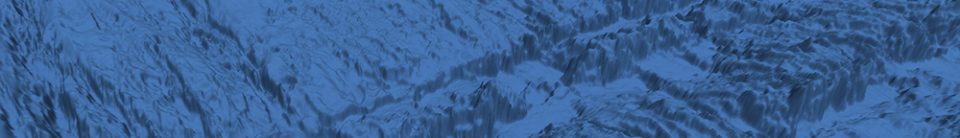 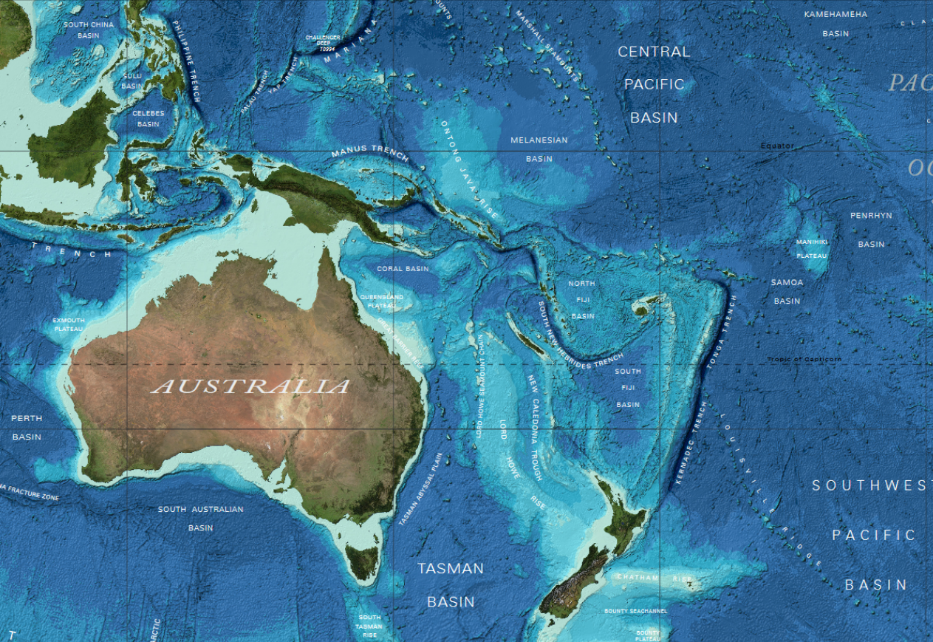 GEBCO’s products: Source Identifier Grid
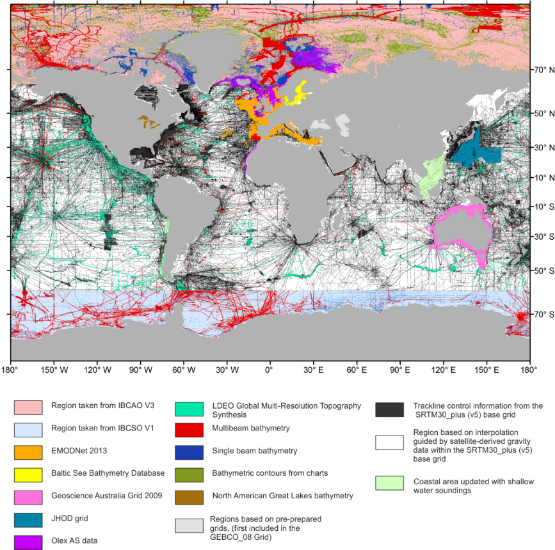 The GEBCO Source Identifier (SID) Grid:

Shows the source of depth value in each grid cell, i.e. if it is based on trackline data; pre-existing grids or if it is based on interpolation
Regional mapping  projects
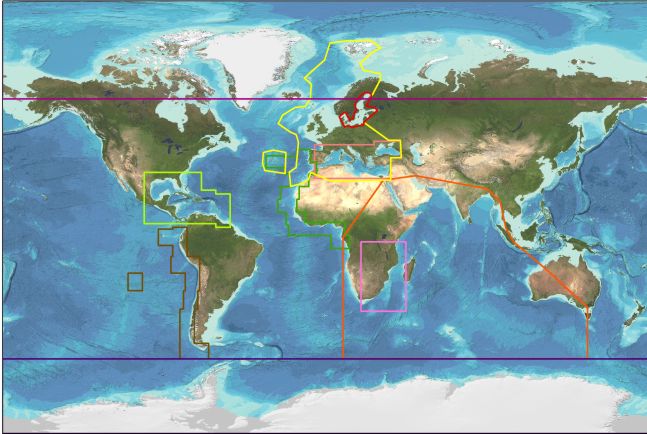 [Speaker Notes: International Bathymetric Chart of the Arctic Ocean (IBCAO)
International Bathymetric Chart of the Southern Ocean (IBCSO)
International Bathymetric Chart of the Caribbean Sea & Gulf of Mexico (IBCCA)
International Bathymetric Chart of the Central Eastern Atlantic (IBCEA)
International Bathymetric Chart of the Mediterranean (IBCM)
International Bathymetric Chart of the South Eastern Pacific (IBCSEP)
International Bathymetric Chart of the Western Indian Ocean (IBCWIO)]
Seabed 2030
A program to produce the definitive map of the World Ocean floor by 2030 to empower the world to make policy decisions, use the ocean sustainably, and undertake scientific research based on detailed information of the Earth’s seabed.
Supports United Nations Sustainable Development Goal 14:  to conserve and sustainably use the world’s oceans, seas and marine resources
SDG14 will be impossible to achieve without a comprehensive map of the world’s ocean floor
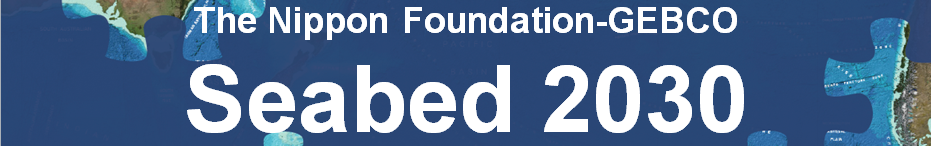 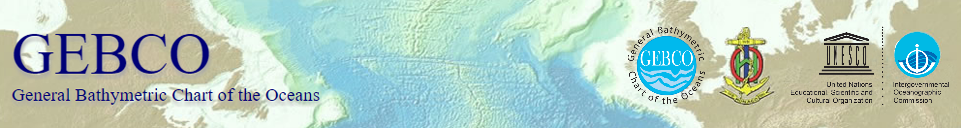 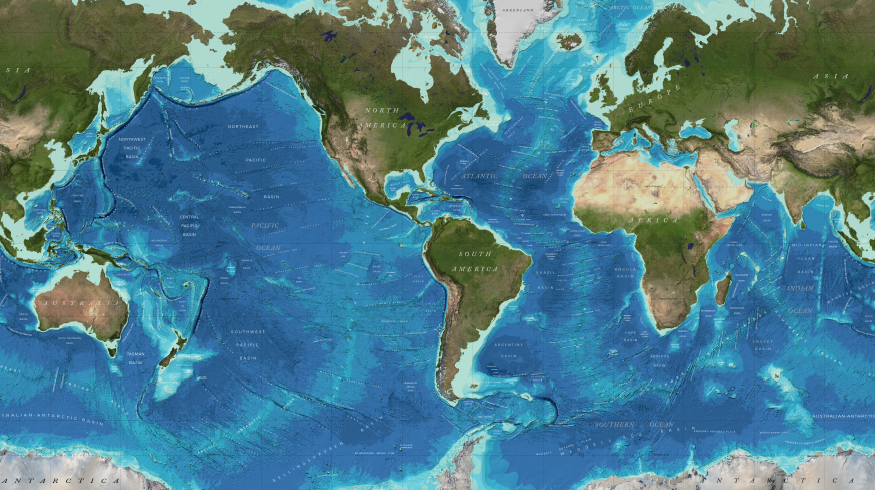 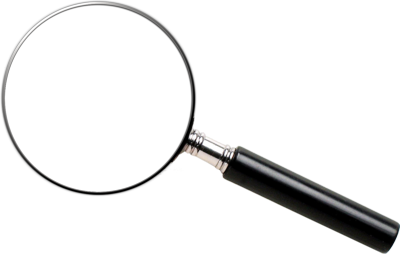 If the World Ocean is divided into 1x1 km blocks (grid cells), about 82% of them do not have depth values. (Based on GEBCO 2014 grid)
1 km
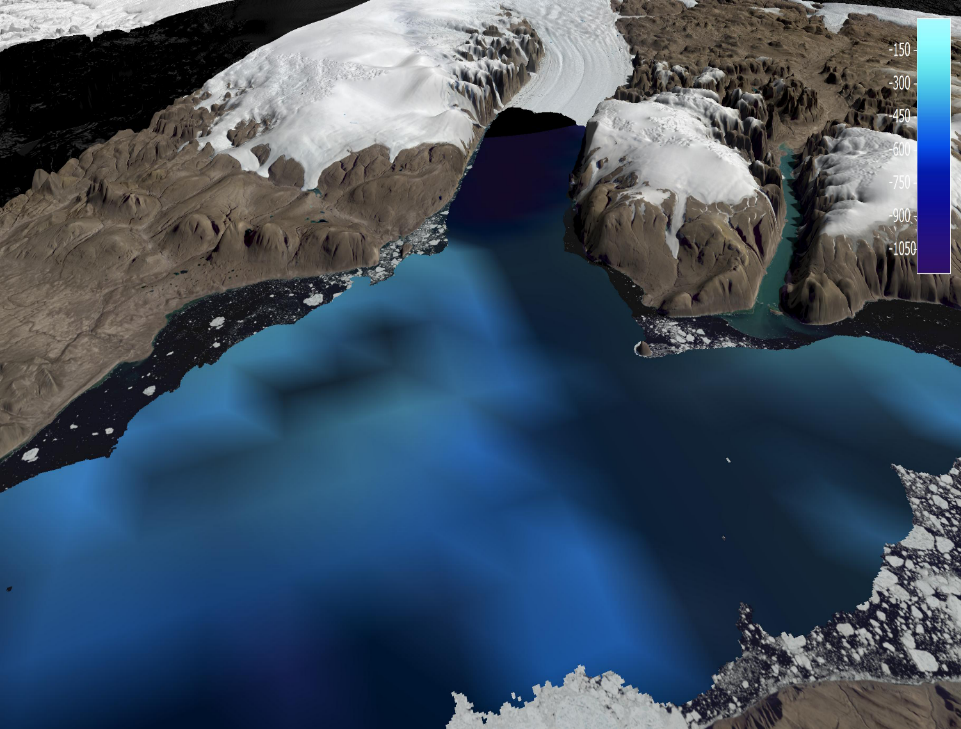 From……
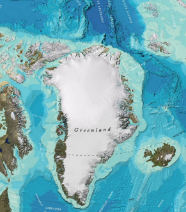 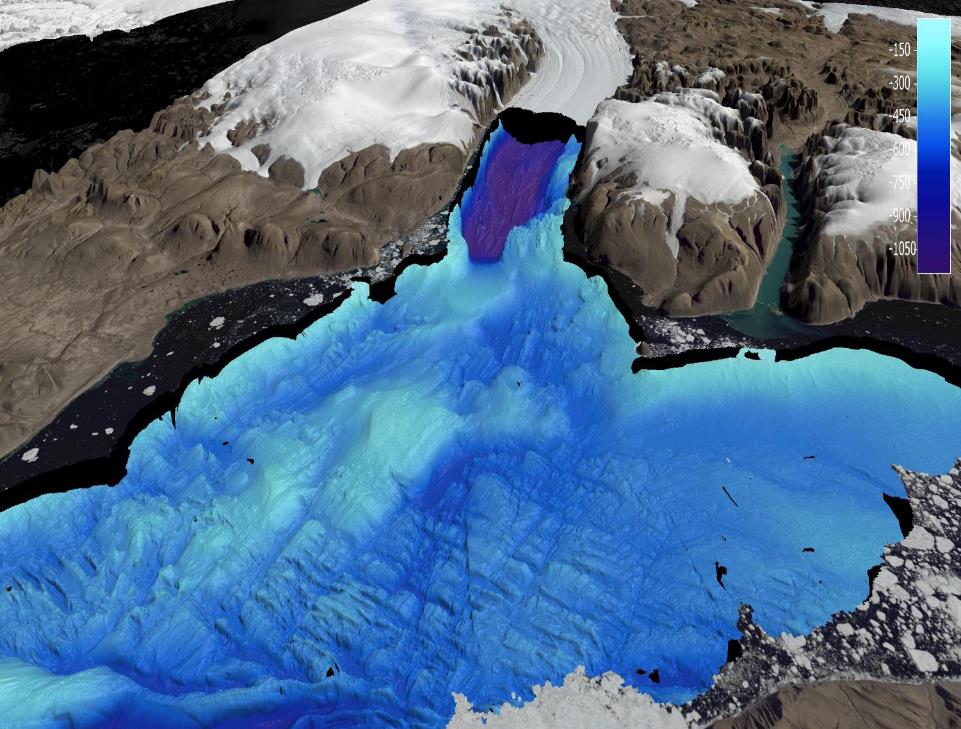 To……
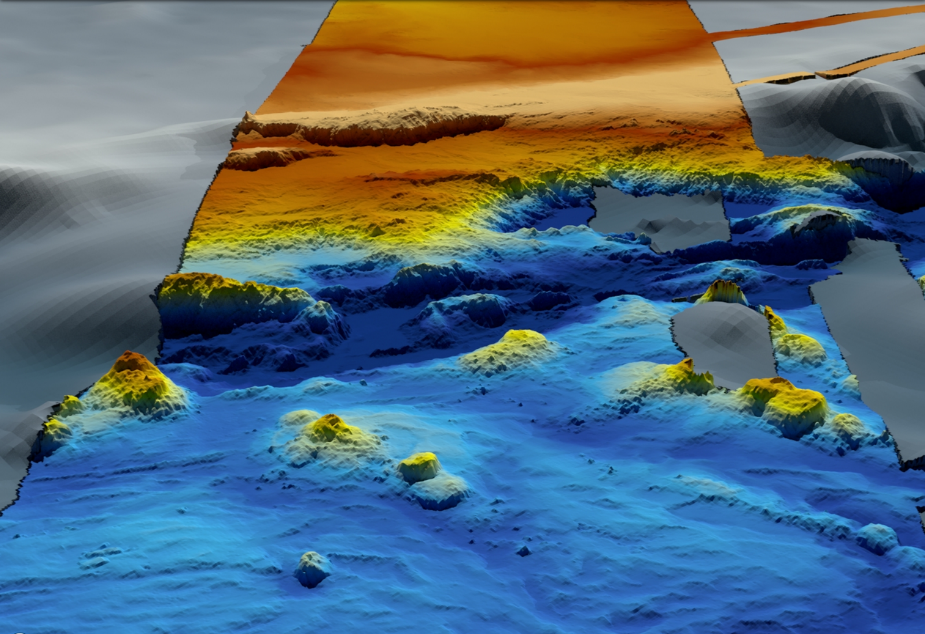 Seabed 2030: How we got here
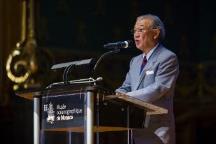 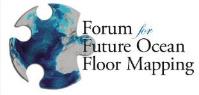 Mr Sasakawa, Chairman of the Nippon Foundation Proposed ‘…to map 100% of the topography of the World Ocean by 2030’
June 2016
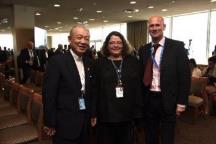 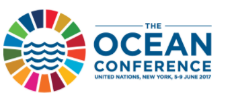 Nippon Foundation - GEBCO Seabed 2030 Project
announced
June 2017
Mr Sasakawa – 1 of 8 IOC-UNESCO “Champions of Global Ocean Science”
Project start
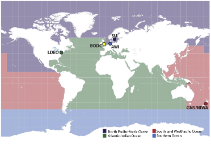 2030100% of ocean accurately mapped
1st August 2017
Project Plan
WP 1: Gathering, synthesizing, publishing bathymetric data 
Merging all available data into the high resolution ocean map 
WP 2: Development of standards, data assembly and delivery tools 
Developing the tools and systems to facilitate building and using the map. 
WP 3: Technology innovation 
Identifying and encouraging technical innovation in bathymetric mapping 
WP 4: Networking: map the gaps 
Future mapping expeditions to increase the coverage 
WP 5: Management 
Managing the project
One Global Data Assembly and Coordination Centre (GDACC) and Four Regional Data Assembly and Coordination Centres (RDACC) will be established
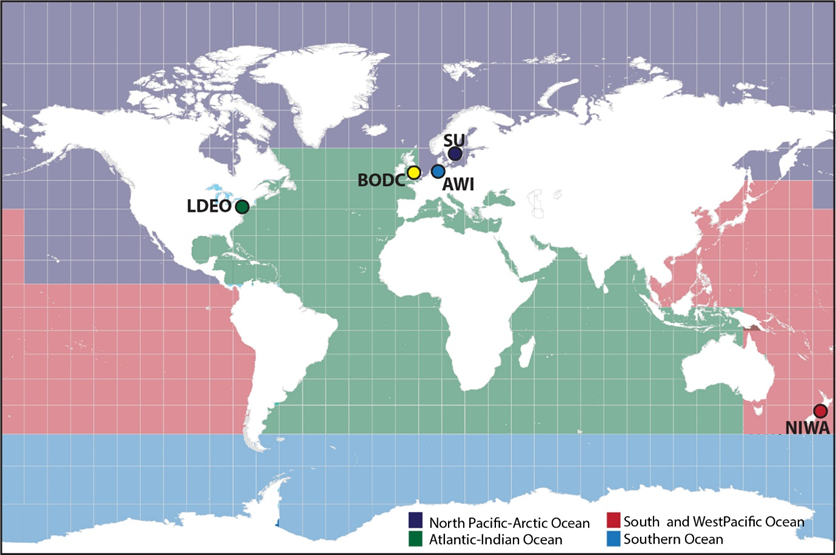 shared center
CCOM/JHC
WP 1: Gathering, compiling and publishing bathymetric data
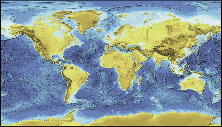 GEBCO-Nippon Foundation Seabed 2030
World Ocean Map
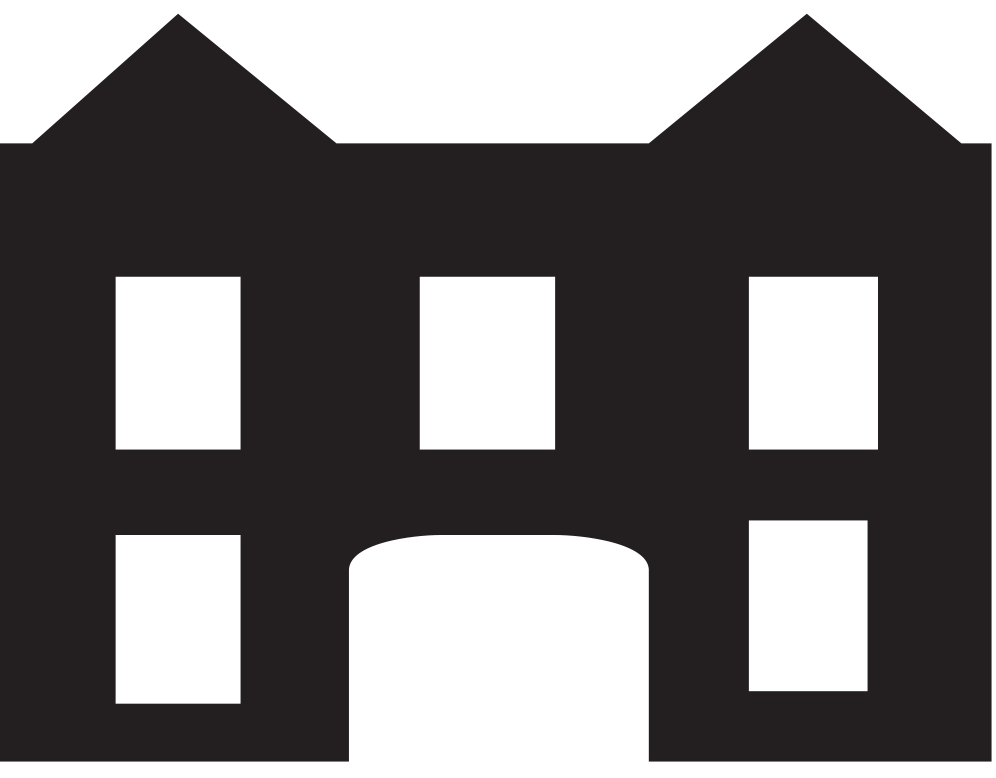 EB
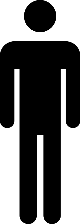 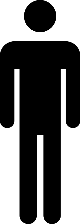 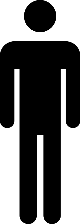 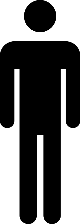 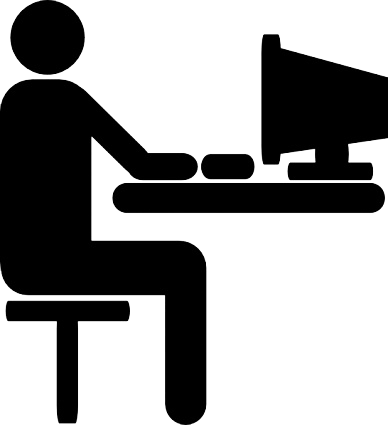 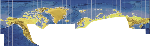 RDACC
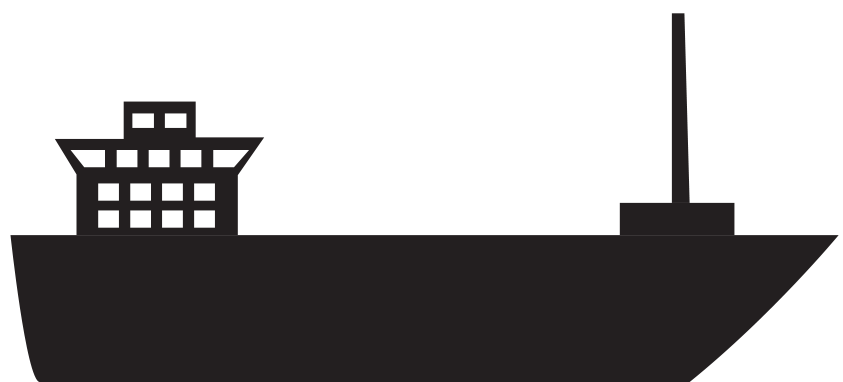 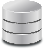 Data
Mapping community
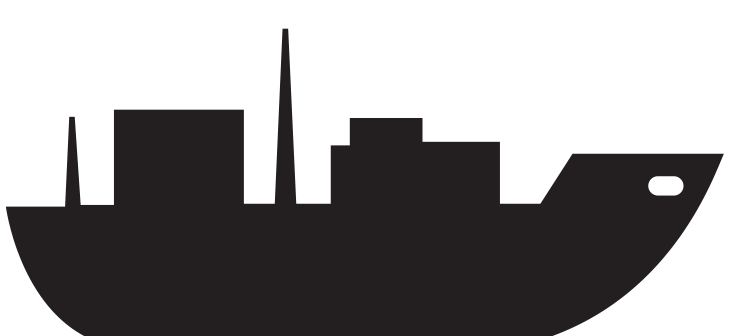 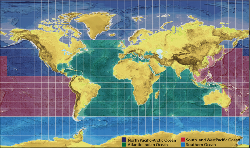 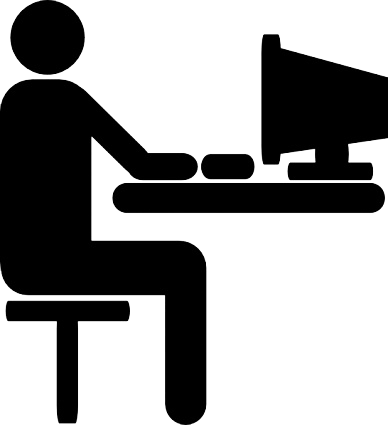 EB
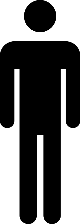 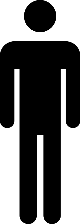 GDACC
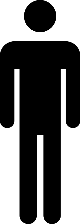 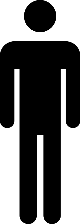 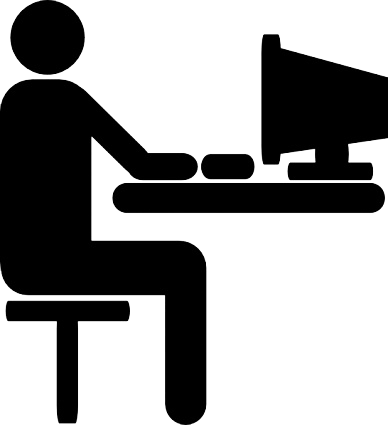 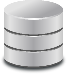 RDACC
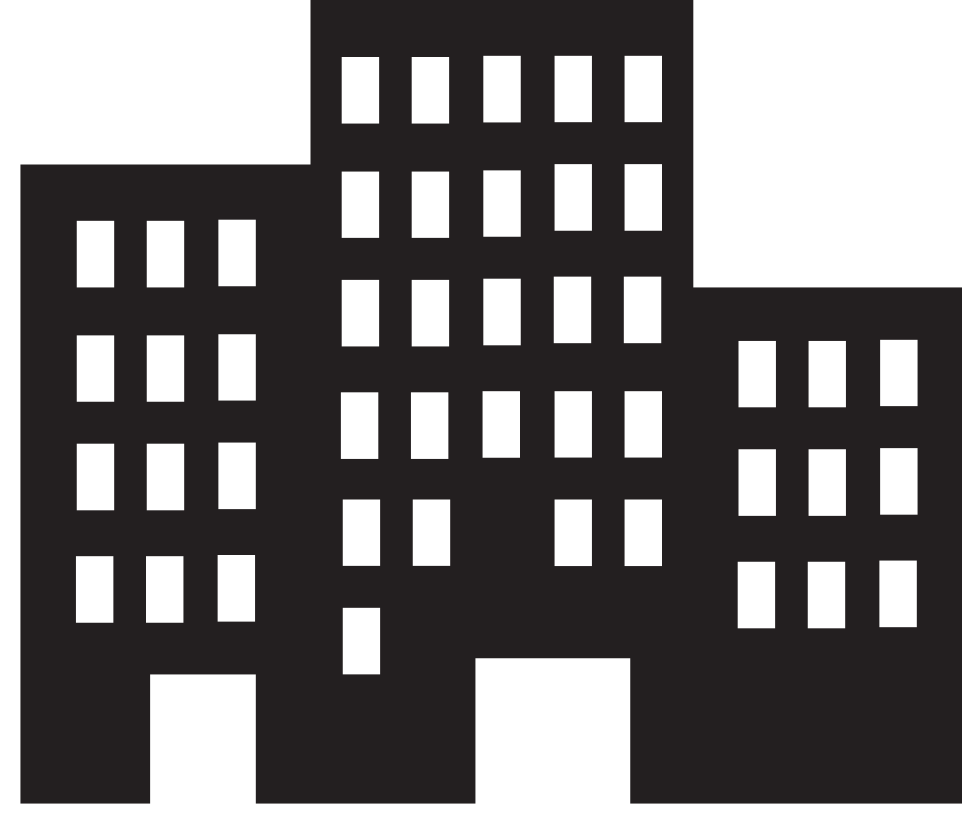 WWW 
download 
services
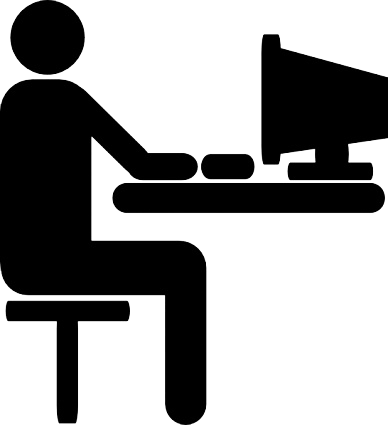 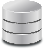 EB
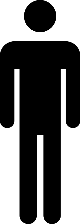 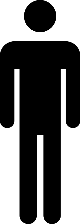 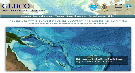 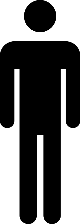 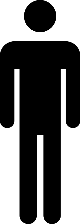 RDACC
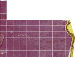 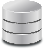 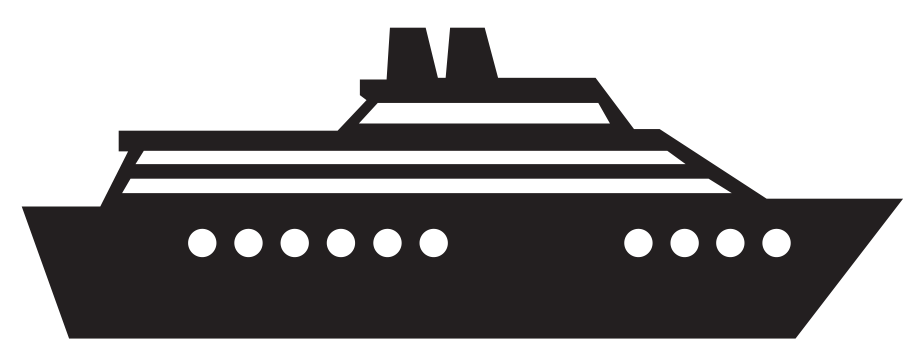 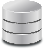 EB
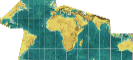 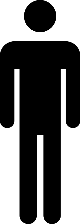 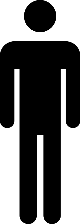 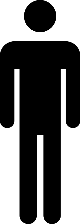 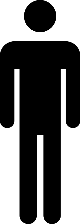 Data
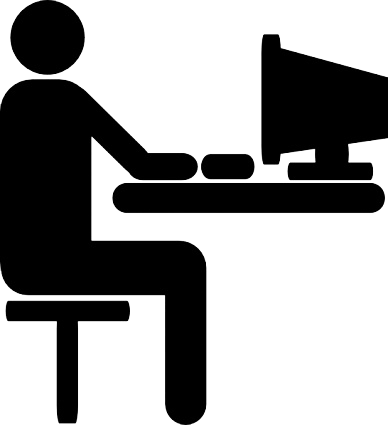 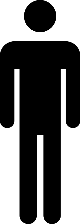 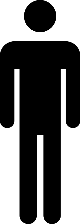 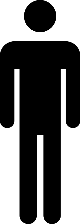 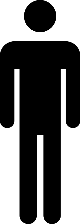 Users
RDACC
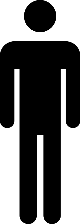 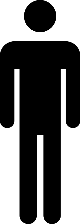 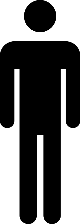 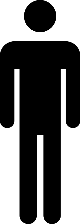 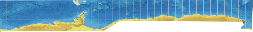 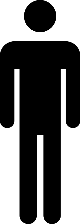 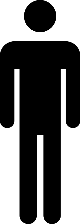 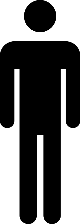 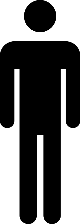 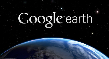 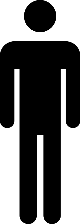 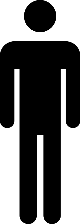 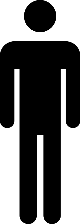 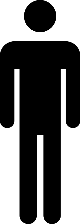 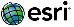 EB=Editorial Board for ocean regions
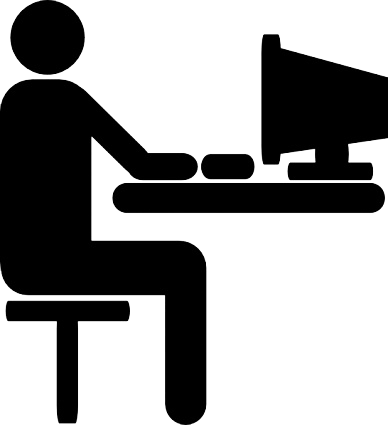 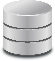 Seabed 2030 storage of source data in DCDB
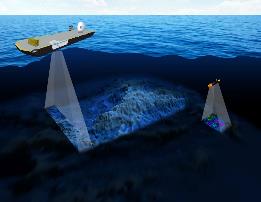 WP 3: Technology innovation
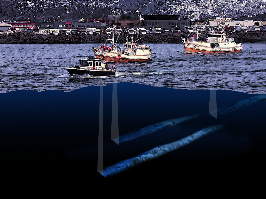 WP 2: Development of bathymetric data and assembly tools
WP 4: Mapping the gaps
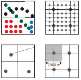 Gridding tools
Cloud
Bathy
-databases
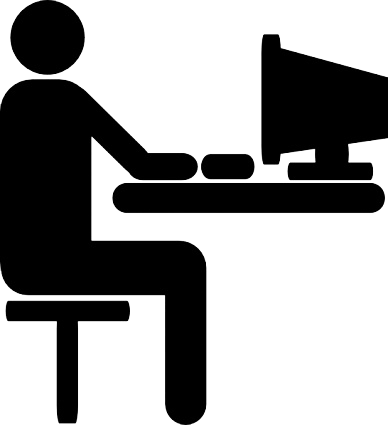 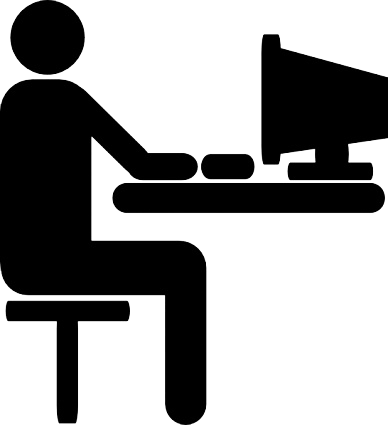 Data processing
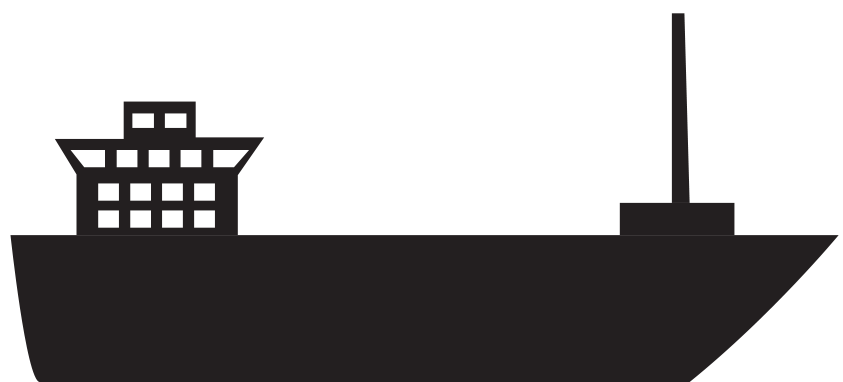 Seabed 2030 project management
Seabed 2030 Key Documents
https://seabed2030.gebco.net/
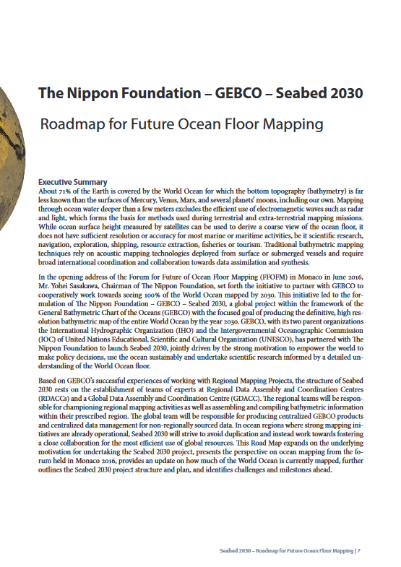 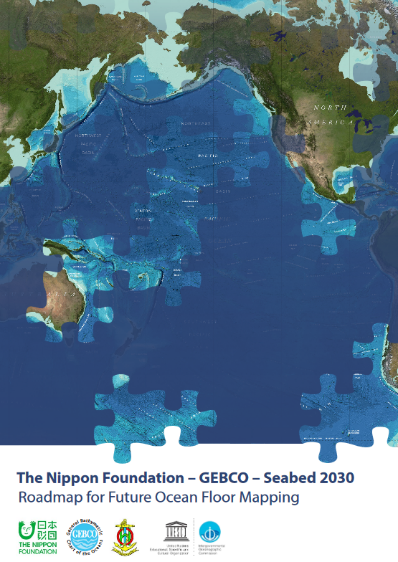 Filling the data gaps with bathymetry from ENC data
To more accurately model the shape of the ocean floor in all areas and serve a wider user community, GEBCO is striving to improve its gridded bathymetric datasets in shallower waters

In 2006 a request was made to IHO Member States to provide bathymetry data from ENCs (usage bands 2 and 3) to GEBCO to help update its global model 

New request to IHO MS for bathymetry data from ENCs sent out in March 2016 (circular letter 11/2016)
Shallow water bathymetry from ENC data
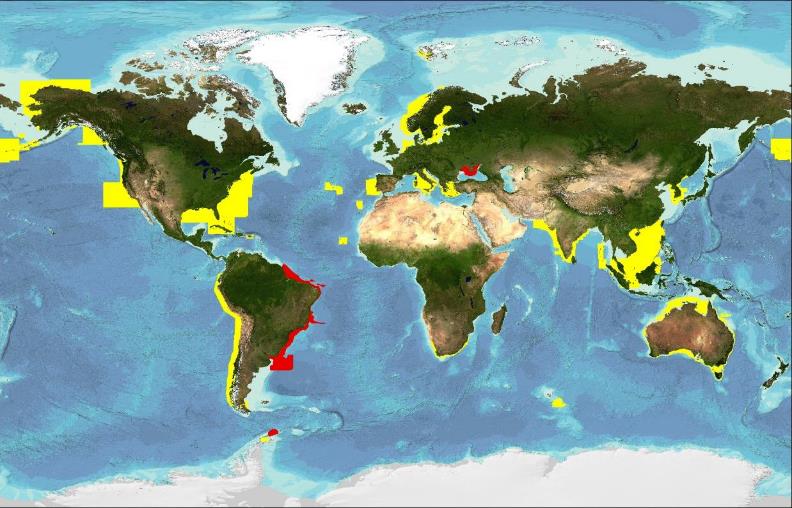 ENC data coverage (usage bands 2 & 3) provided by IHO MS and organizations, to date, to GEBCO for grid updating work after calls in 2006 (yellow) and 2016 (red),
Shallow water bathymetry from ENC data
Data for waters off Brazil
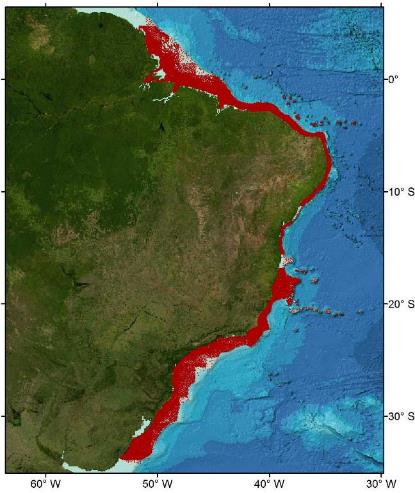 Soundings points extracted from ENCs recently supplied to GEBCO for the waters off Brazil
Shallow water bathymetry from ENC data
Data for waters off Brazil
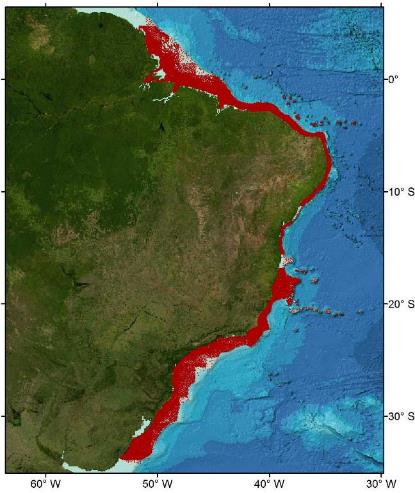 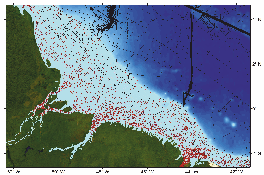 Capacity-building initiative:
The Postgraduate Certificate in Ocean Bathymetry
Designed to train a new generation of scientists and hydrographers in ocean bathymetry
is funded by:    The Nippon Foundation of Japan    www.nippon-foundation.or.jp/en/
and taught at:The Center for Coastal  and Ocean Mapping / Joint Hydrographic Center; University of New Hampshire, USA

SEE CIRCULAR LETTER 13/2017 - 09 February 2017
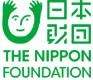 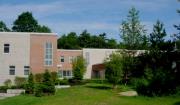 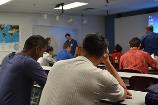 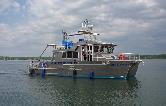 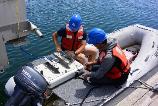 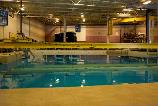 78 scholars from 35 coastal states over last 13 years 
with the current class coloured redAdd incoming Year 14 class (hatch) 
(84 people from 37 coastal states)
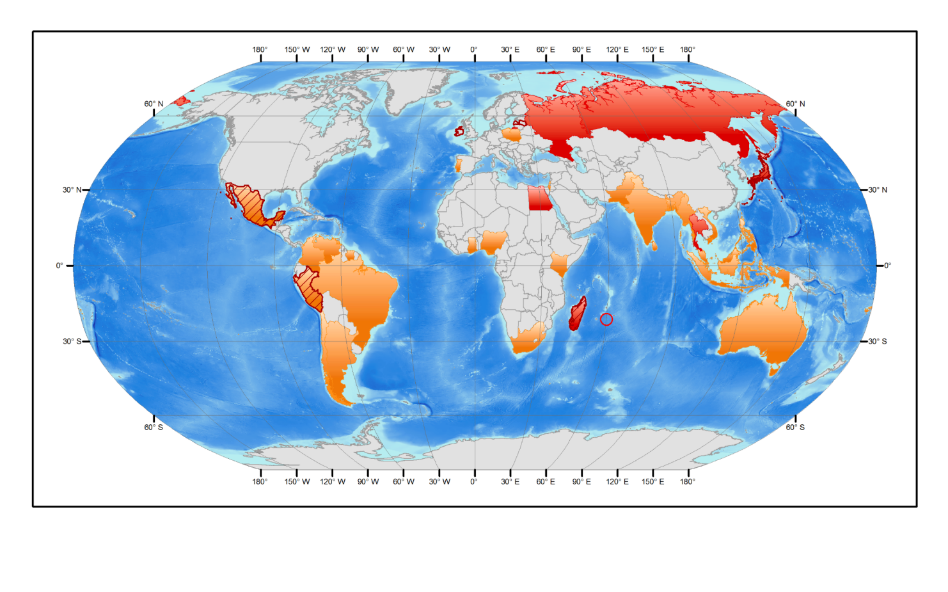 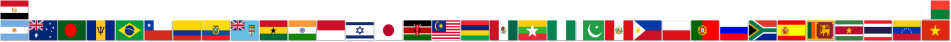 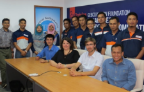 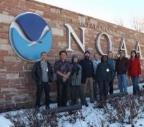 Training Program Content
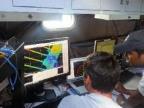 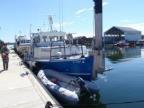 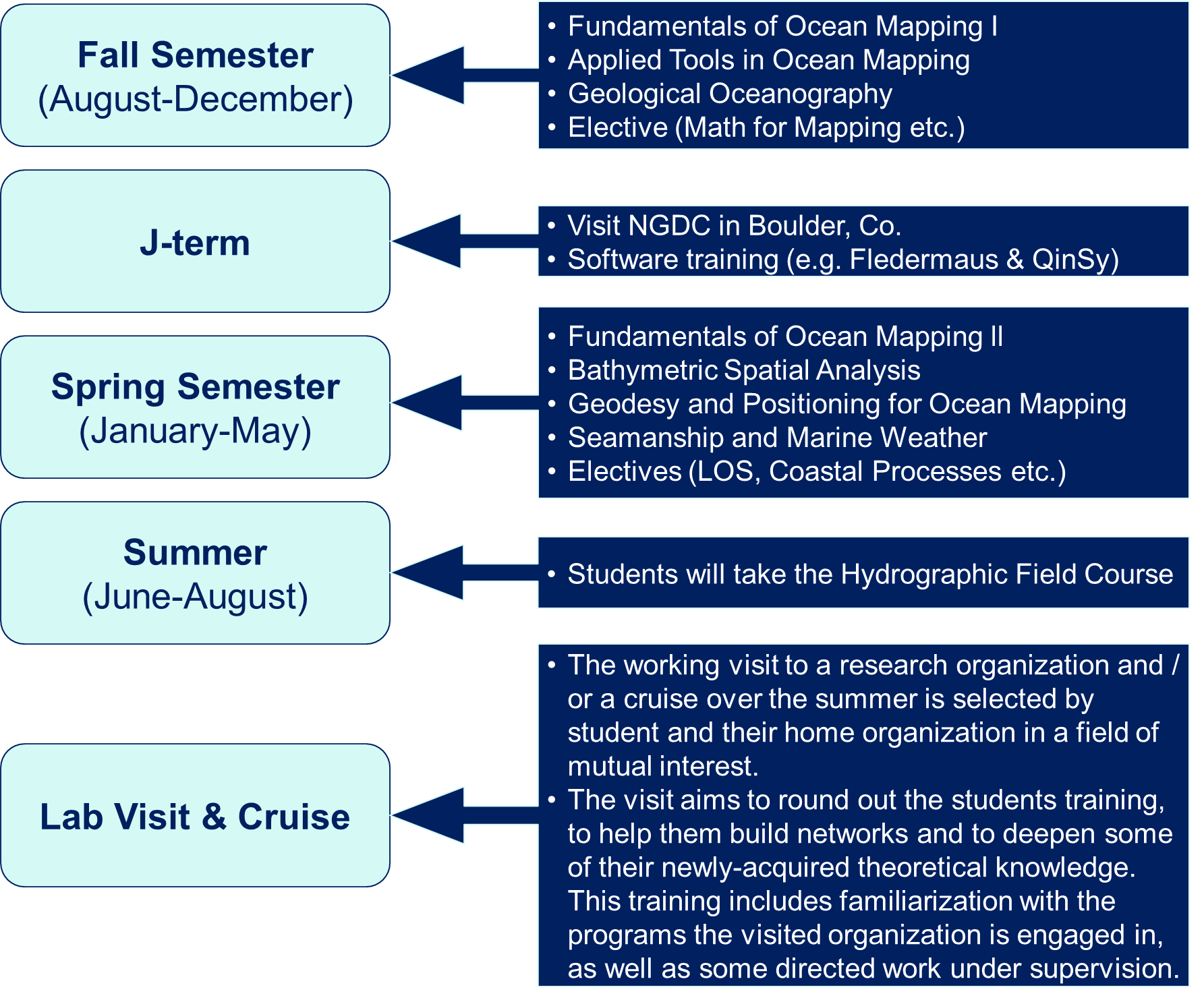 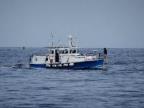 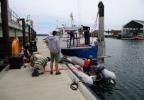 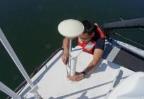 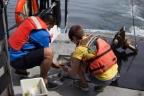 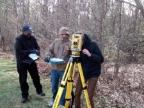 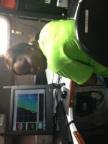 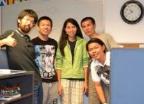 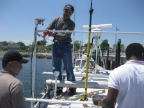 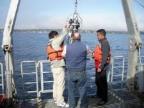 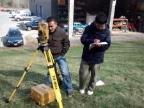 For more information
GEBCO: https://www.gebco.net
Training: https://www.gebco.net/training/training_programme/
Seabed 2030: https://seabed2030.gebco.net/
Johnathan Kool (GEBCO GGC)
johnathan.kool@ga.gov.au
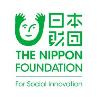 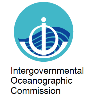 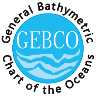 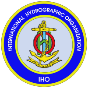